Waterpolo Visual System
Ideato da ALESSIO PIAGGIO - ITALY
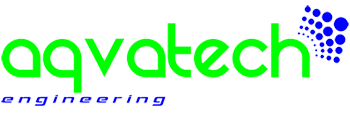 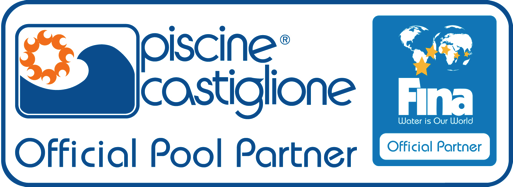 Waterpolo Visual System control interface
INSTALLAZIONE
Particolari / pozzetto espuls.
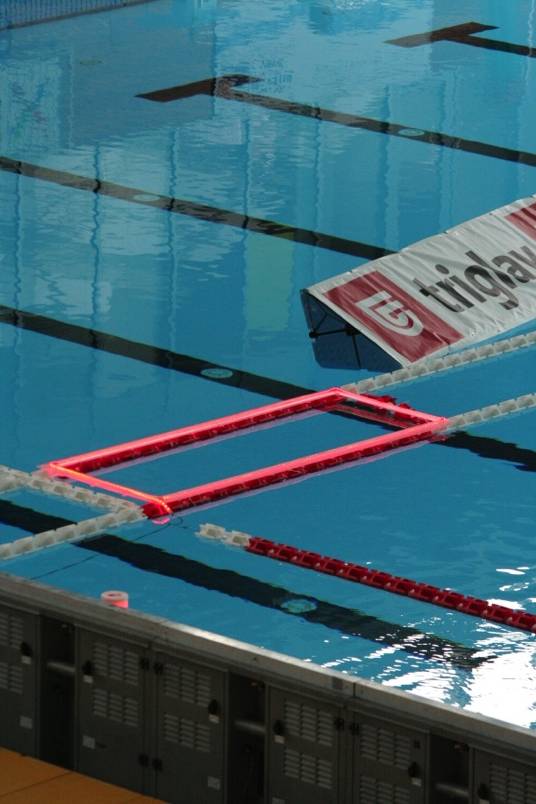 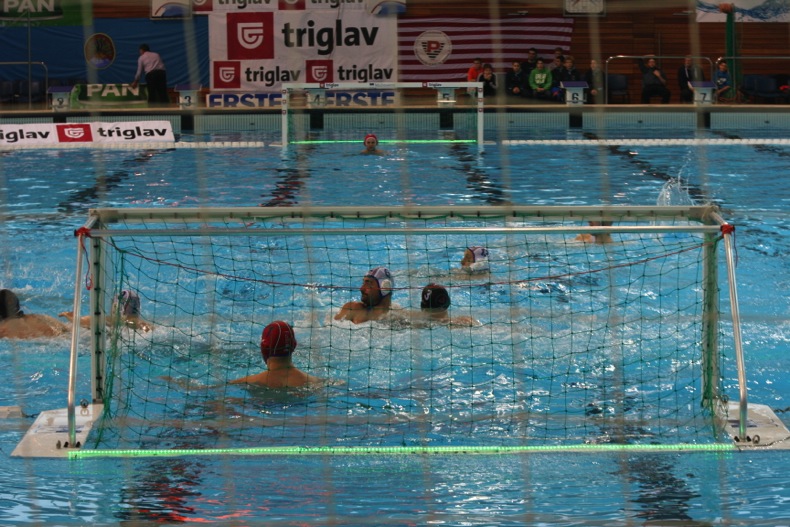 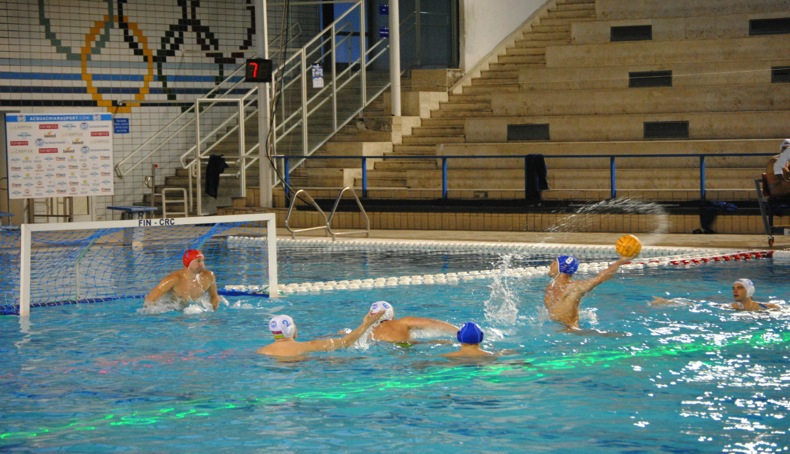 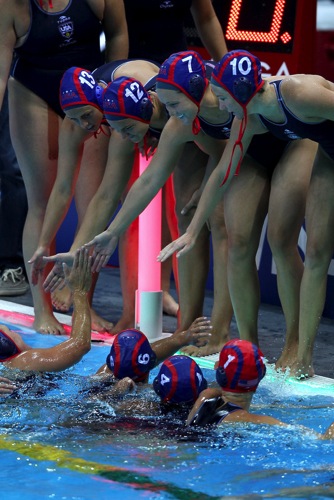 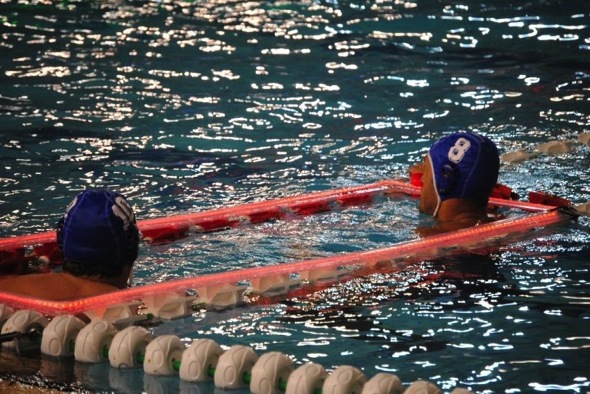 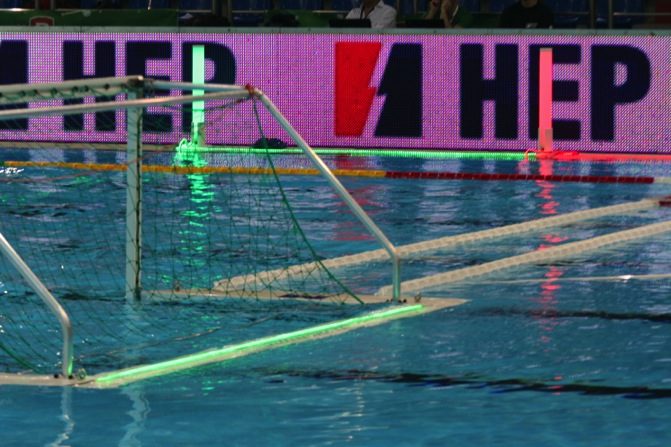 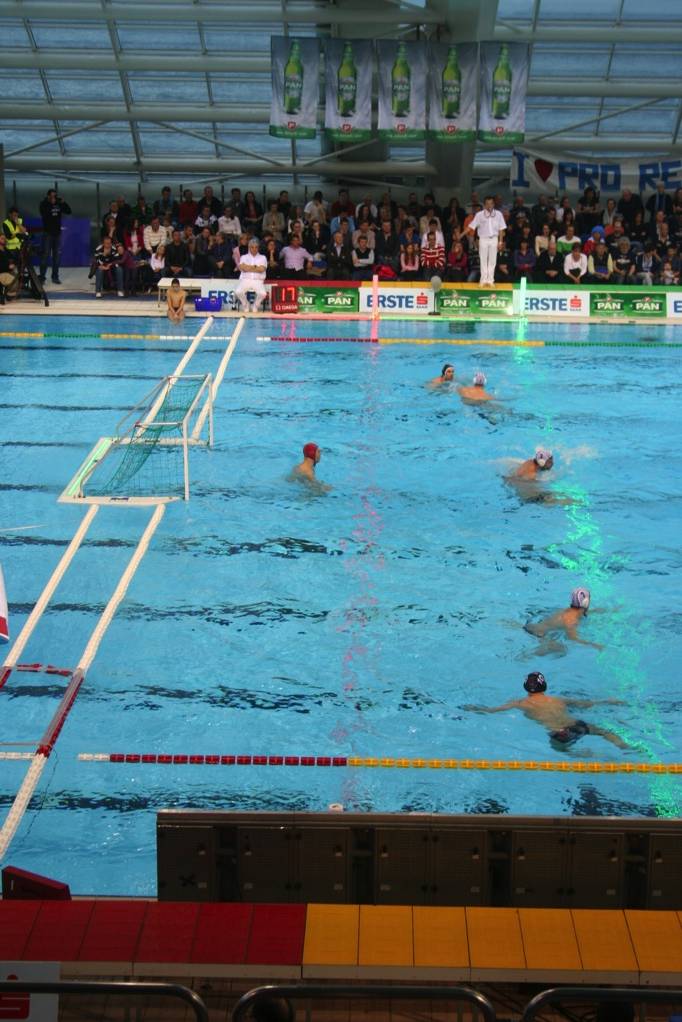 Virtual Trainer
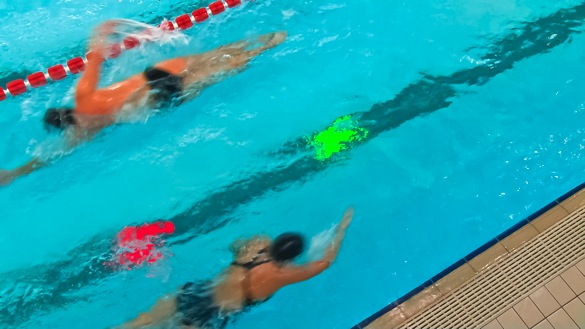 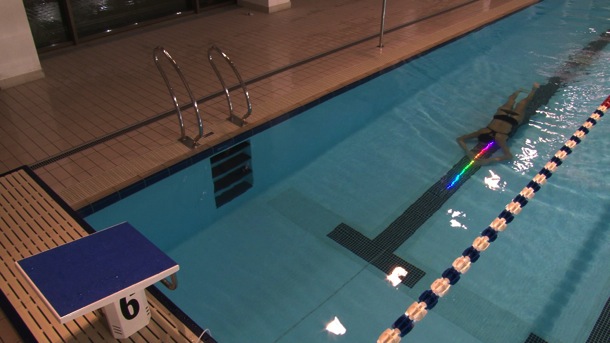 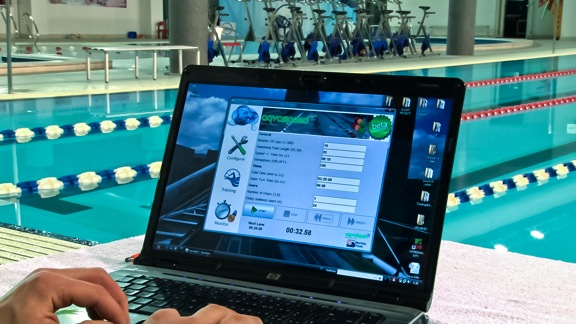